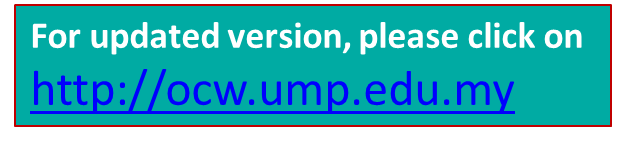 UHE3182MALAYSIAN STUDIESSTUDY MATERIALS CHAPTER 2
by
Dr Hasnah HussiinPusat Bahasa Moden & Sains Kemanusiaan
Universiti Malaysia Pahang hasnah@ump.edu.my
GROUP DISCUSSION
Tunku Abdul Rahman announcing to perform Malaysia 1963.
Brunei explained why he don’t want to joint Malaysia.
Why Indonesia opposed the Formation of Malaysia 1963?
Discuss what happened to Sabah, Sarawak after they joined Malaysia?
Elaborate factors that lead to the prosperity of Singapore after the nation had withdrawn from Malaysia?
What happened if the formation of Malaysia 1963 cannot be realized? State your opinion.
Dr Hasnah HussiinSenior LecturerUniversiti Malaysia Pahanghasnah@ump.edu.my